RADIOLOGY (LGIS)MEDICAL IMAGING OF ABDOMEN -IBy. Dr. Humaira Riaz consultant Radiologist BBH, Rawalpindi
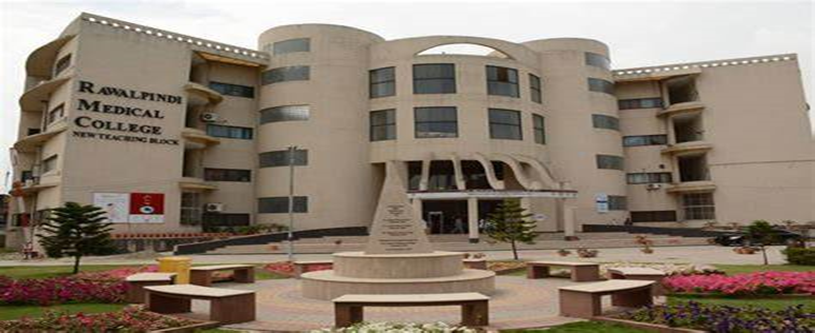 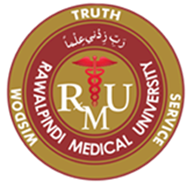 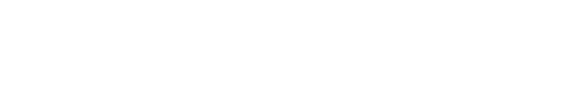 VISION AND VALUES
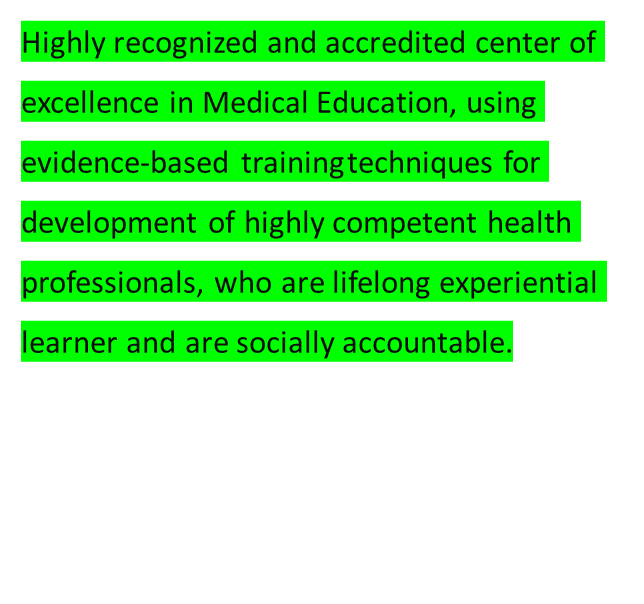 To impart evidence-based research-oriented health professional education in order to provide best possible patient care and inculcate the values of mutual respect, ethical practice of healthcare and social accountability.
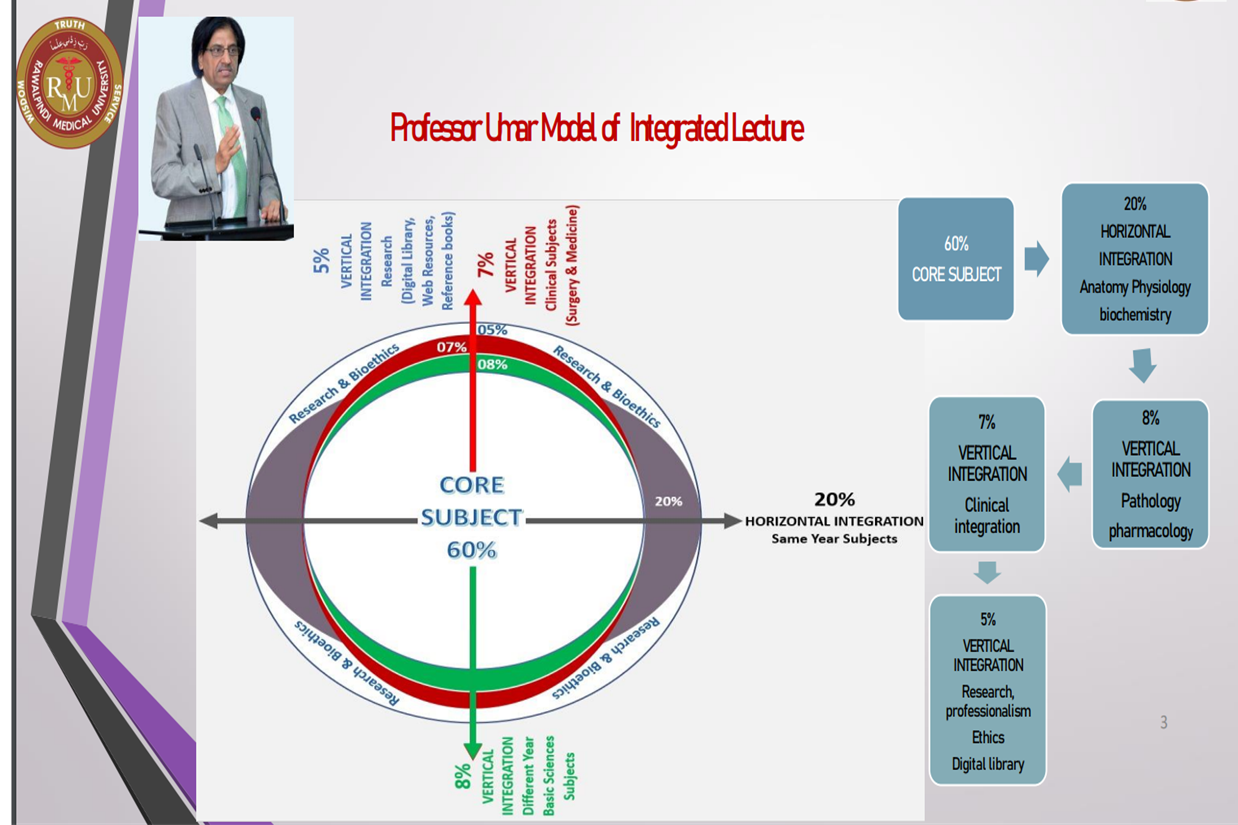 LEARNING OBJECTIVES
Upon completion of the session, students will be able to
To enlist indications of performing abdominal radiograph/ x-ray 
To be aware of importance of technical parameters of abdominal radiograph and importance of patient’s identity, age, sex and date.
To identify basic film projections
To recognize and differentiate between different radiological densities
To outline normal solid soft tissue organs, intestines and the bones
To differentiate between normal and abnormal radiological shadows
To identify common abdominal emergencies requiring urgent treatment
To understand the importance of rapid recognition of emergencies on plain radiograph helping them save their patients from complications and unnecessary investigations
WHAT DOES PICTURE SHOW???????
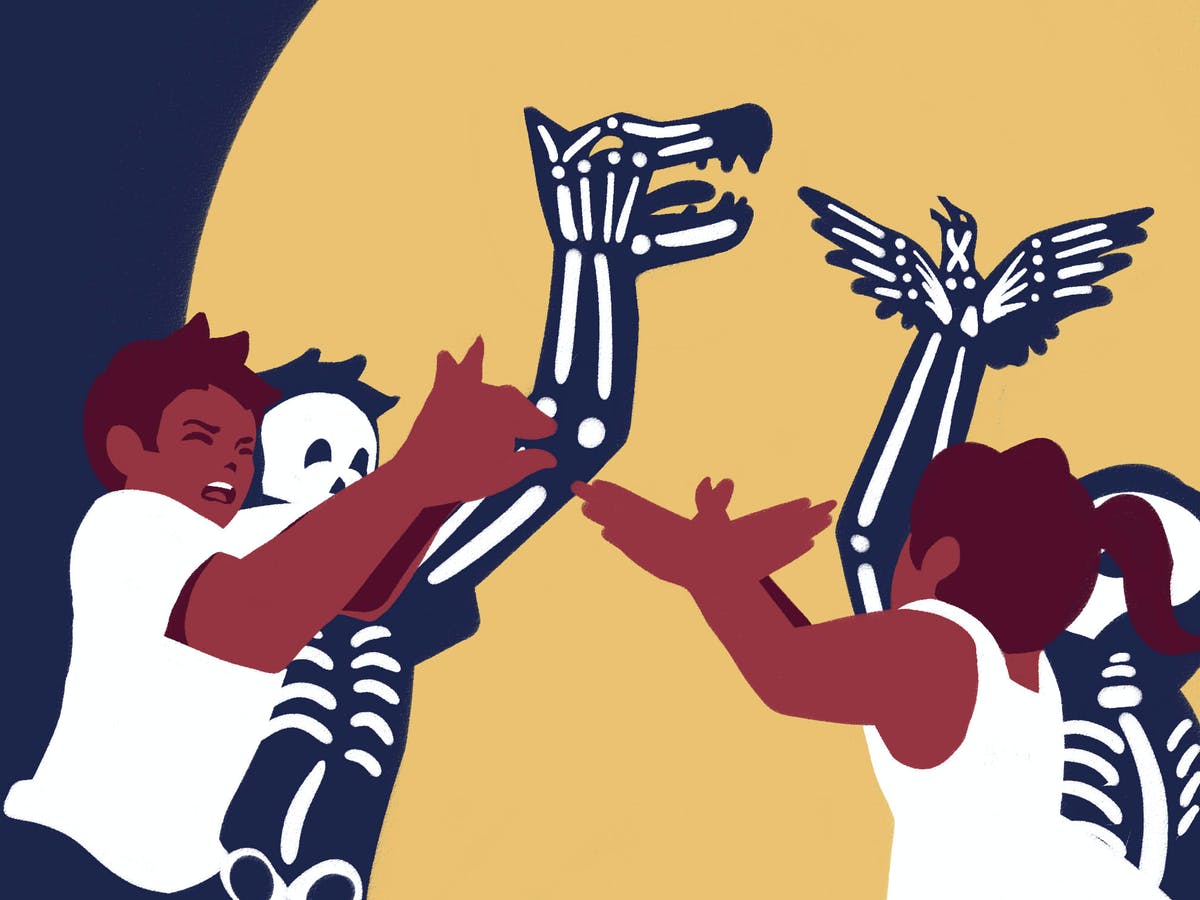 XRAYS ALSO FORM SHADOWS!!!!
VARIOUS RADIOLOGICAL MODALITIES
ABDOMINAL RADIOGRAPHY
ULTRASONOGRAPHY
BARIUM STUDIES
CT
MRI
ABDOMINAL RADIOGRAPHY
INDICATIONS
Preliminary evaluation of bowel gas in an emergent setting
evaluation of radiopaque tubes and lines
evaluation for radiopaque foreign bodies
evaluation for post procedural  intra peritoneal & retroperitoneal free gas
monitoring the amount of bowel gas in postoperative ileus
Evaluating renal or biliary calculi & intra abdominal calcifications
CONTRAINDICATIONS
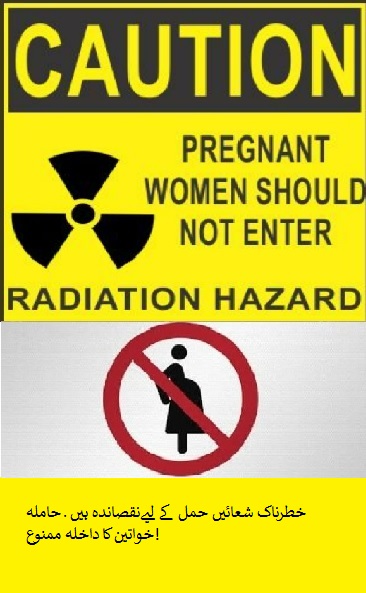 Pregnancy
Non-ionizing studies (e.g. ultrasound or MRI) 
should be tried first
PROJECTIONS
Standard projections
AP supine view
Stand alone or as series of acute abdomen
PA erect view
often taken with the supine view, when used together it is a valuable projection in assessing air-fluid levels, and free air in the abdominal cavity.
ADDITIONAL PROJECTIONS
lateral decubitus view
performed as an alternative to the PA erect view to assess for free gas in the abdominal cavity 
lateral view
often used as a problem-solving view during the identification and localisation of foreign bodies  
PA prone view
dorsal decubitus view
used when it is unsafe to perform both a PA erect or a lateral decubitus view, this projection requires no patient movement.
oblique views
used in barium studies and the location of foreign bodies
INTERPRETATION OF ABDOMINAL FILM
Gas pattern
Calcification
Soft tissues
Bones
Everything else
GAS PATTERN
NORMAL
Bowel loop air/fluid level < 3cm for small bowel, larger for colon
Air in stomach, rectum & cecum
ABNORMAL GAS PATTERN
Obstruction
ileus
0BSTRUCTION
Small bowel
 dilated loops > 3 cm
 Air/fluid levels
 Non distended colon
Large bowel
 small bowel obstruction as above
 distended large bowel
SMALL BOWEL OBSTRUCTION
SMALL BOWEL OBSTRUCTION
LARGE BOWEL OBSTRUCTION
LARGE BOWEL OBSTRUCTION
CAUSES OF SMALL BOWEL OBSTRUCTION

adhesions (most common)
Hernia
intussusseption
CAUSES OF LARGE BOWEL OBSTRUCTION

Mass/ tumor (most common)
Volvulus
Hernia
inflammation
ILEUS
Localized (sentinel Loop)
Adjacent inflammatory process causing localized irritation/dilatation
Pancreatitis, appendicitis, diverticulitis, ulcer
Generalized
Post operative
Gas in small/large bowel
ILEUS DUE TO APPENDICITIS (SENTINEL LOOP)
POST OPERATIVE ILEUS
CALCIFICATIONS
Urinary stones
 kidney, ureter  & bladder
Gall stones
Vascular
Aortic wall, aneuryms, phleboliths
Masses
URINARY STONES
GALL BLADDER CALCULI
GALL BLADDER WALL CALCIFICATION
AORTIC CALCIFICATION
CALCIFIED AORTIC ANEURYSM
CALCIFIED FIBROID
DERMOID
SOFT TISSUES
Hepatomegaly/splenomegaly
Ascites (bulging flanks)
Mass effect (displced bowel loops)
Psoas sign (loss of psoas shadow)
HEPATOMEGALY
ASCITES
MASS EFFECT
FREE AIR (PNEUMOPERITONEUM)
Usually perforated viscus
Post op…..upto a week
Need only few cc to be visible
Air under diaphragm (over liver margin)
PNEUMOPERITONEUM
BARIUM STUDIES
Barium swallow
Barium Meal
Barium Meal and Follow through
Small Bowel Enema
Barium Enema
BARIUM
Barium Sulphate
Barium carbonate is toxic
Atomic number 56
Inert/ water insoluble
Non absorbable/non toxic
Additives (saccharine, Nacitrate, carboximethylcellulose)
GASTROGRAFFIN
Ionic iodinate contrast
Barium is contraindicated in perforations and post operative leaks
However gastrograffin is not to be used if there is suspicion of aspiration. 
In infants we use non ionic iodinated contrast like omnipaque
SINGLE VERSUS DOUBLE CONTRAST
BARIUM SWALLOW
Types of VARICES???
ULTRASONOGRAPHY
CT
RECOMMENDED BOOKS:
1. Aids to Radiological Differential Diagnosis by Chapman S. and Nakielny R. 4th ed. Elsevier Science Limited; 2003. 
2. Online Journals and Reading Materials through HEC Digital Library Facility.